Üzenet a jövőbőlInnovatív mérési megoldások
dr. Uzonyi Zoltán ▪ 2022.
OMS / Vezeték nélküli M-Bus
Rendszer tájékoztató
ista Magyarország Kft. | 2022
Tartalom
1.
OMS (Open Metering System)  és vezeték nélküli M-Bus
2.
ista OMS termék portfólió
3.
Műszaki információk
4.
Rendszer felépítés
5.
Esettanulmány
Mi az OMS és Vezeték nélküli M-Bus?
OMS – open metering system
Nyílt szabvány az eszközök biztonságos kommunikációjára az interoperabilitiás érdekében (kölcsönös hozzáférés/kiolvashatóság)
Vezeték nélküli M-Bus – (wM-Bus):
M-Bus-ra alapuló, gyártó és iparág független kommunikációs standard az okos mérés területén
Az M-Bus vezeték nélküli változata 
Megfelel a DIN EN 13757-4 szabványnak és elemmel működő eszközök integrálására is alkalmas
Rendszerint egyirányú kommunikáció a mérők és az adatgyűjtő között
Titkosítás lehetséges
OMS and Vezeték nélküli M-Bus
5
Minden eszköz ugyanazt a nyelvet „beszéli”
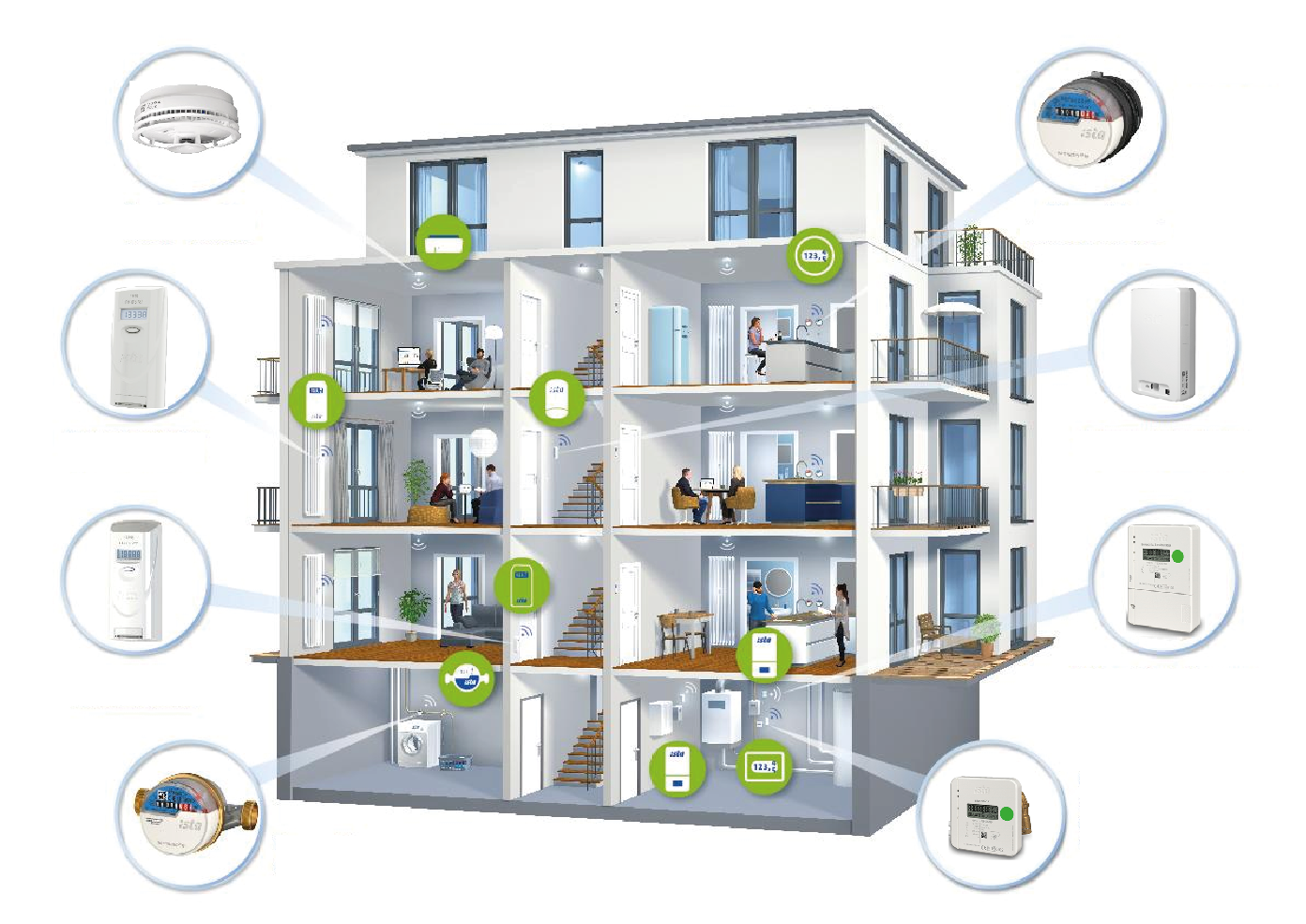 OMS
OMS
OMS
OMS
OMS
OMS
OMS
OMS
OMS and Vezeték nélküli M-Bus
6
Tipikus alkalmazási területek
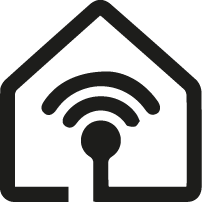 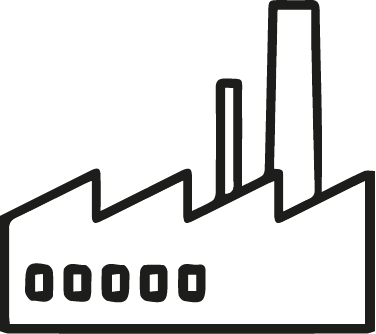 Aktuális energia fogyasztás 
mérése és vezérlés
Aktuális energiafogyasztás mérése
Otthon és épület 
automatizálás
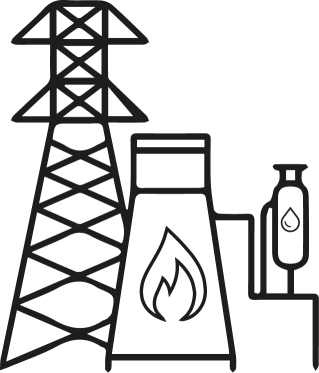 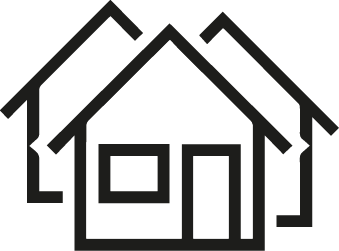 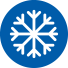 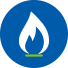 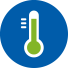 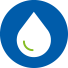 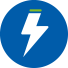 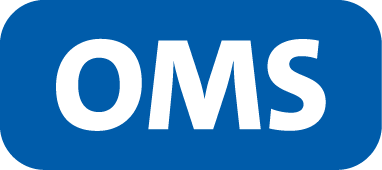 (Fő)Mérés
Almérés
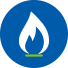 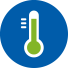 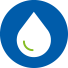 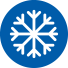 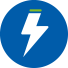 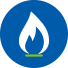 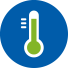 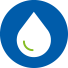 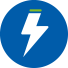 Energia 
menedzsment és 
optimalizálás
Energia menedzsment
OMS and Vezeték nélküli M-Bus
7
Tartalom
1.
OMS and vezeték nélküli M-Bus
2.
ista termék portfólió
3.
Rendszer felépítés
4.
Esettanulmány
OMS termékek az ista-tól
ultego 3
ultego 3 smart hőmennyiségmérő
Költségmegosztó
Vízmérő rádiós modul
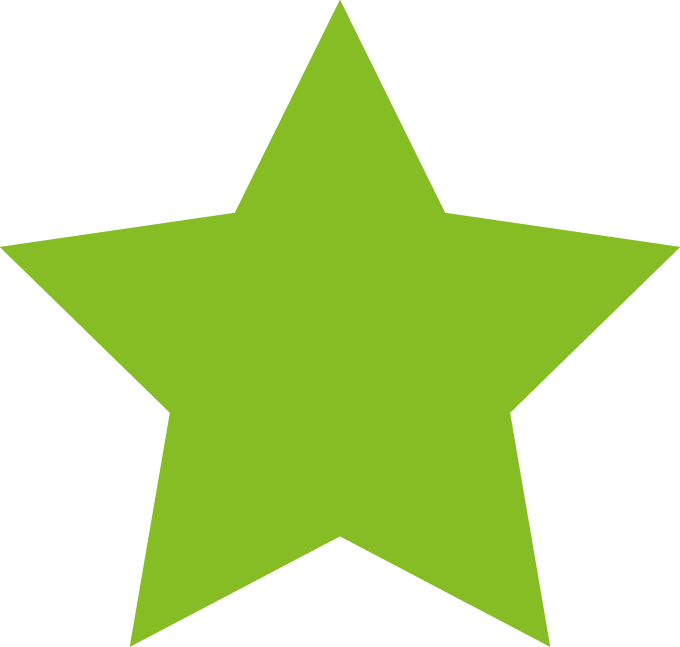 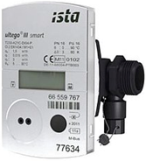 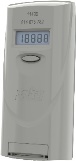 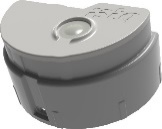 ISTA OMS Termék Portfólió
sensonic 3
Kompakt hőmennyiségmérő
Kalkulátor
Impulzus számláló
Füstérzékelő
EI6500-OMS
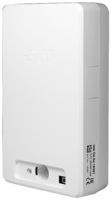 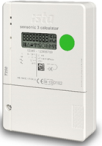 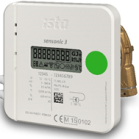 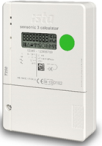 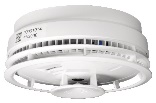 Adatgyűjtő
ista G2.x
ista product portfolio
9
Contents
1.
OMS és vezeték nélküli M-Bus
2.
ista termék portfólió
3.
Rendszer felépítés
Esettanulmány
4.
OMS Rendszer felépítés
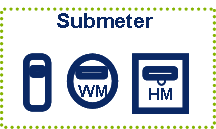 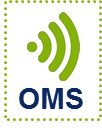 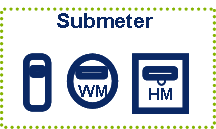 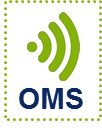 SGW
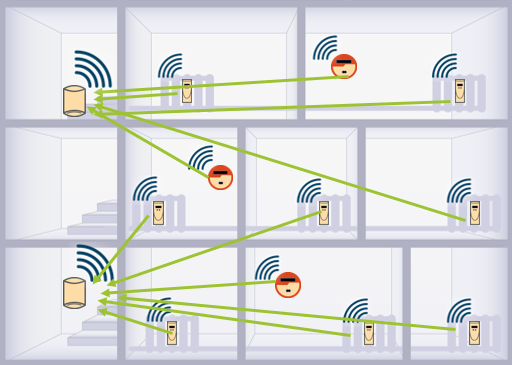 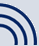 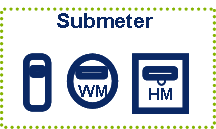 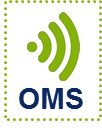 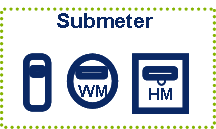 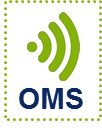 SGW
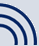 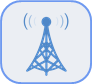 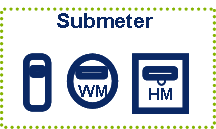 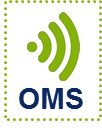 Rendszer felépítés
11
[Speaker Notes: The gateway ista G2.0 supports the Vezeték nélküli M-Bus mode C1 and is therefore unidirectional. The terminals send their information at regular intervals, which can then be received by an appropriate gateway. It is therefore not possible to (re) parametrise or network the devices via OMS.]
ista G2.0eközponti adatgyűjtő egység
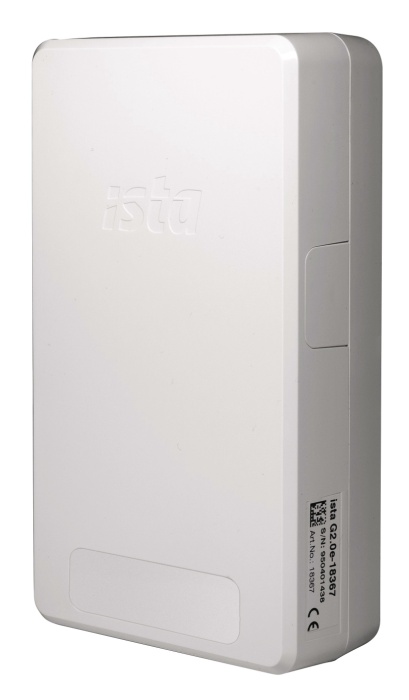 akár 800-1000 db végponti eszköz kiolvasása
integrált GSM/GPRS modem
tárolt adatok:
-> utolsó 3 hónap napi kiolvasási értékei (mindig)
-> 18 hóvégi- és hóközepi kiolvasási érték 
   3 határnapi érték
heti gyakoriságú automatikus kiolvasás ill. adattovábbítás, de napi bontásban, GPRS –en keresztül
tartós elem (10 + 2 év ) 
modulokkal bővíthető:
-> hálózati modul (napi gyakoriságú kiolvasás)
-> elem modul (heti kétszeri gyakoriságú kiolvasás)
     kis méret és súly (193x110x45 mm, 638 g)
A fix adatgyűjtők telepítése – épület alagsorral/pincével
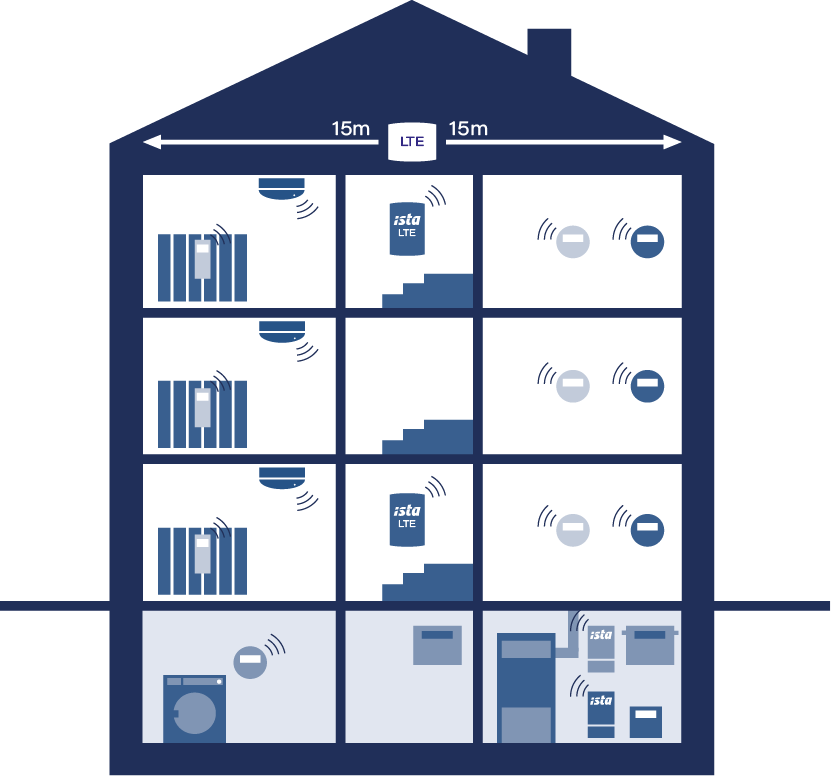 Maximum hatótávolság kb. 30 m
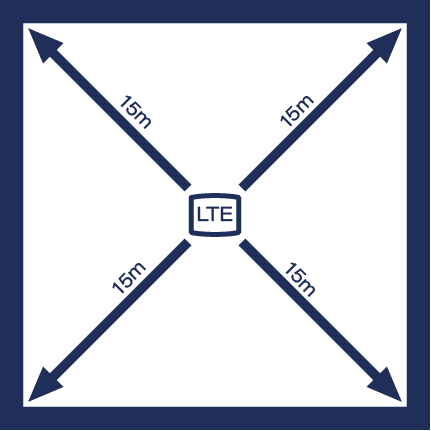 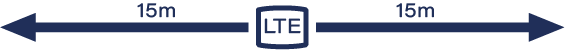 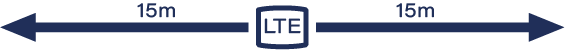 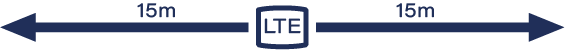 Rendszer felépítés
13
[Speaker Notes: In conventional residential apartments, the reception range of the gateway with OMS radio is c. 15 metres.  This value can vary significantly depending on local conditions such as the construction material, the presence of lifts or fire protection walls and other factors.
Installation recommendations:
One gateway on every second floor
Starting with the ground floor, if the devices are installed in the basement
Starting with the first floor, if there is no basement or if there are no devices installed there.
Spacing of gateways in long buildings: max. 30 m
Installation in public areas with LTE receiverWARNING: Do not install in safety stairwells]
A fix adatgyűjtők telepítése – épület alagsor/pince nélkül
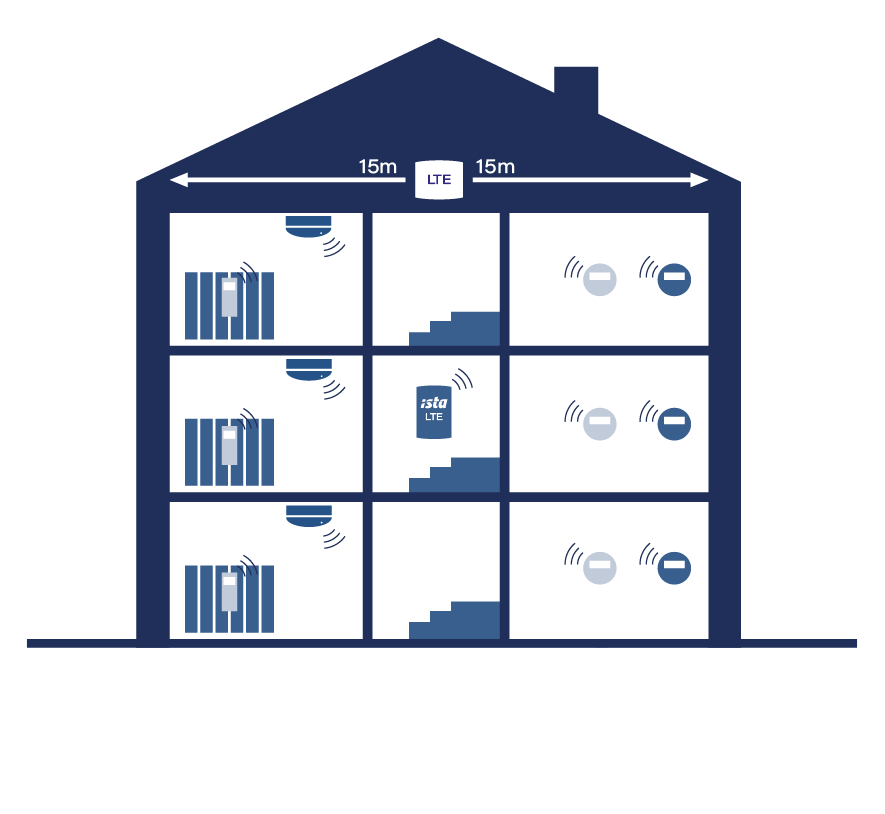 Maximum hatótávolság kb. 30 m
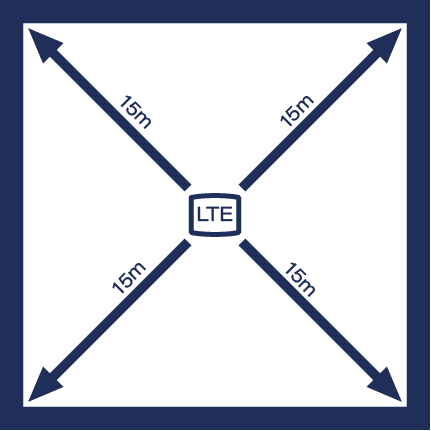 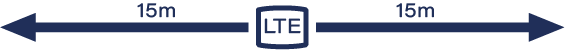 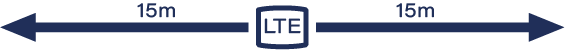 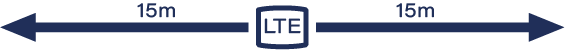 Rendszer felépítés
14
June 2020 ▪ ista International GmbH ▪ OMS / Vezeték nélküli M-Bus
[Speaker Notes: In conventional residential apartments, the reception range of the gateway with OMS radio is c. 15 metres.  This value can vary significantly depending on local conditions such as the construction material, the presence of lifts or fire protection walls and other factors.
Installation recommendations:
One gateway on every second floor
Starting with the ground floor, if the devices are installed in the basement
Starting with the first floor, if there is no basement or if there are no devices installed there.
Spacing of gateways in long buildings: max. 30 m
Installation in public areas with LTE receiverWARNING: Do not install in safety stairwells]
AMM rádiós rendszer (automated meter management) vs wM-Bus
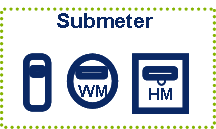 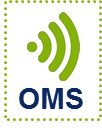 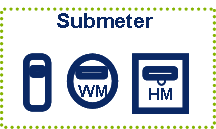 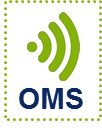 SGW
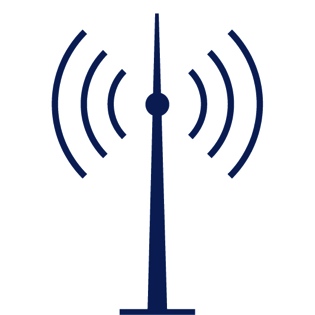 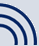 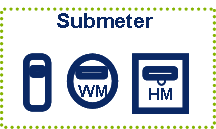 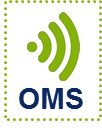 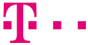 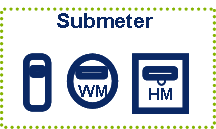 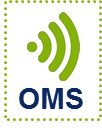 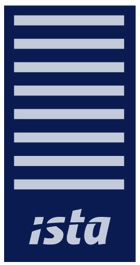 SGW
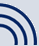 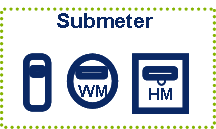 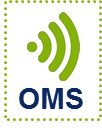 Rendszer felépítés
15
Contents
1.
OMS and Vezeték nélküli M-Bus
2.
ista termék portfólió
3.
Rendszer felépítés
Esettanulmány
4.
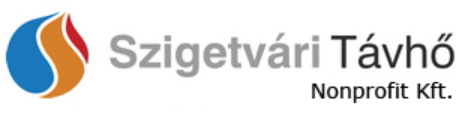 hőközponti méréseinek korszerűsítésE
Feladat: A
A meglévő M-Bus rendszerű mérők cseréje

Megoldás: M-bus
Régi elvaco rendszer leváltása

  Megoldás: vezeték nélküli M-Bus
OMS and Vezeték nélküli M-Bus
17
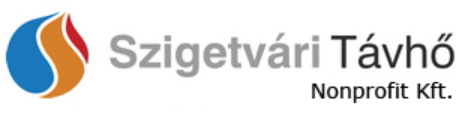 Hőmennyiségmérők a lépcsőház alatti közműfolyosókban
OMS and Vezeték nélküli M-Bus
18
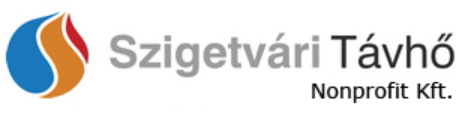 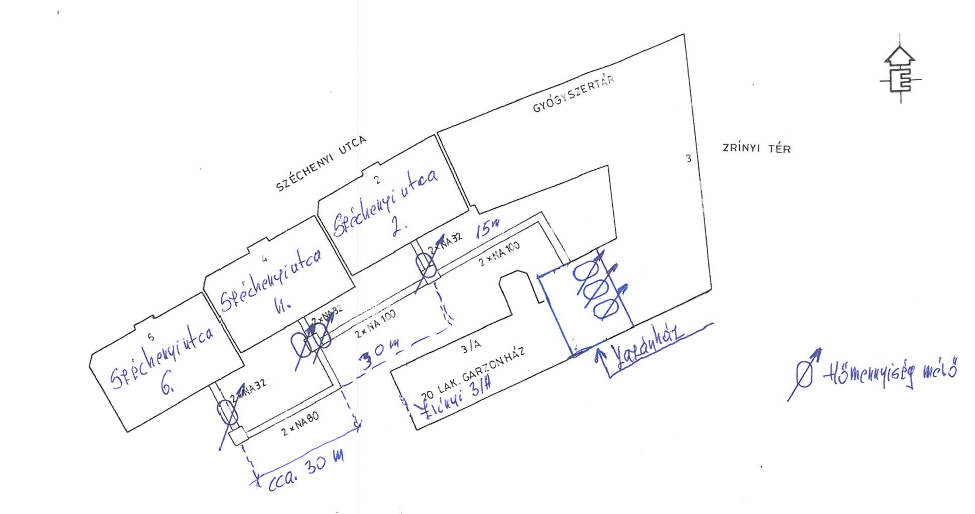 Hőmennyiségmérők a lépcsőházak előtt közmű aknákban
OMS and Vezeték nélküli M-Bus
19
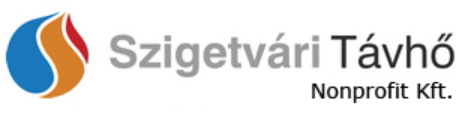 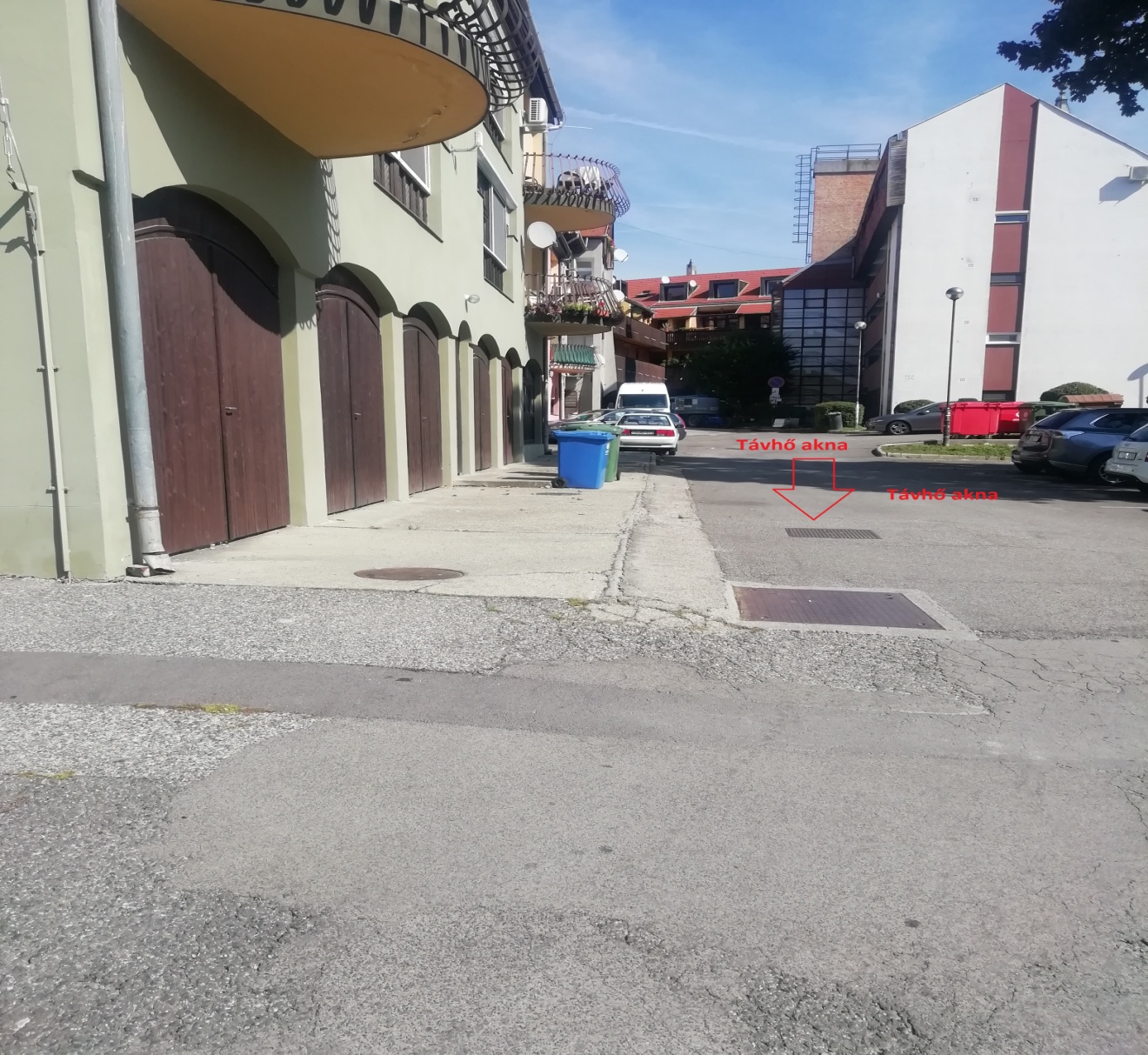 Hőmennyiségmérők a lépcsőházak előtti közmű aknákban
OMS and Vezeték nélküli M-Bus
20
Rendszerelemek – végponti mérőeszközök, vezeték nélküli M-Bus
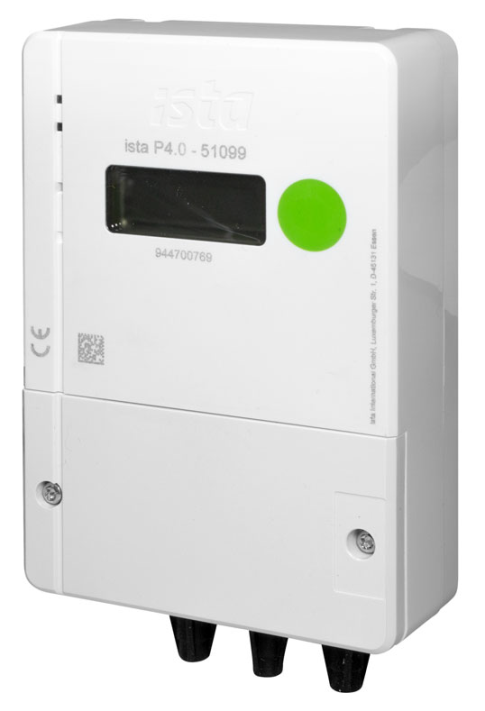 1. Ultrahangos átfolyásmérők 0,6- 15 m3/hosszú
2. Számláló egység
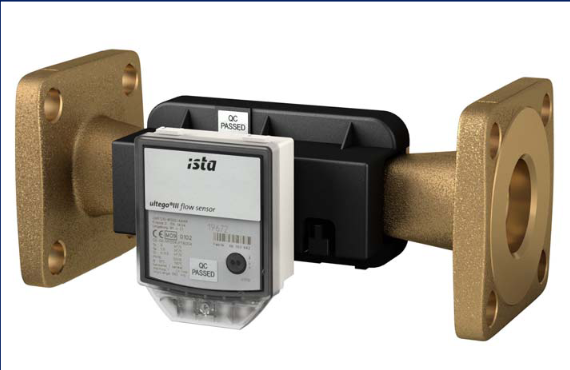 3. Hőmérséklet érzékelő pár
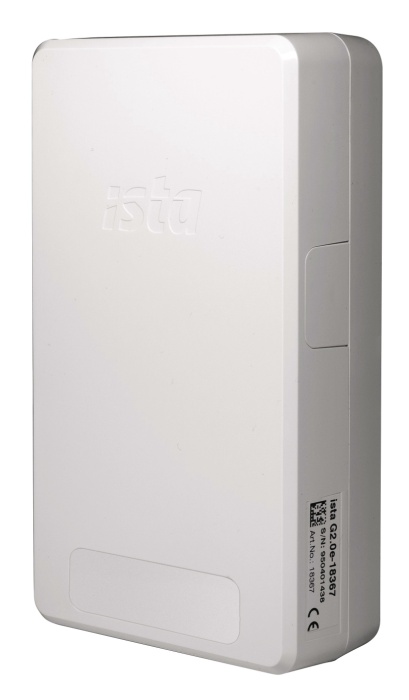 4. OMS adatgyűjtő
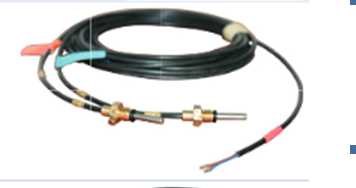 Slide 21
[Speaker Notes: All End devices belonging to the symphonic® sensor net are battery-operated.
Bidirectional communication: All End devices can both send and receive data. In addition to communicating with the communication centre memonic 3 radio net, the End devices can also communicate with each other. This communication must, however, be controlled by the memonic 3 radio net. This is used to configure the radio network (see section "Functional principle" for description).
Pulse module: Foreign devices with a potential-free contact output can be integrated using the pulsonic 3 radio net pulse module; foreign devices with an S0 output using the pulsonic 3 radio net S0 pulse module.
Heat meters: None of the versions of the sensonic II are available with integrated radio connection to the symphonic sensor net. The sensonic II can only be connected to the radio network via the optomodule optosonic 3 radio net. optosonic 3 radio net establishes the connection via the optical interface of the sensonic II.
Electricity meters: The EasyMeter electricity meter is connected to the radio network using the powersonic 3 radio net optomodule.]
Rendszerelemek – végponti mérőeszközök, M-Bus
2. Számláló egység és M-Bus modul
1. Ultrahangos átfolyásmérők 0,6- 15 m3/h
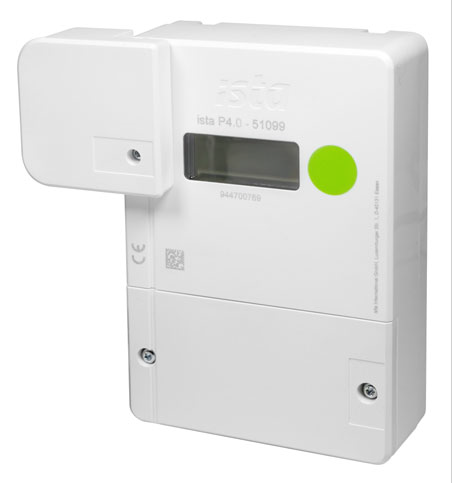 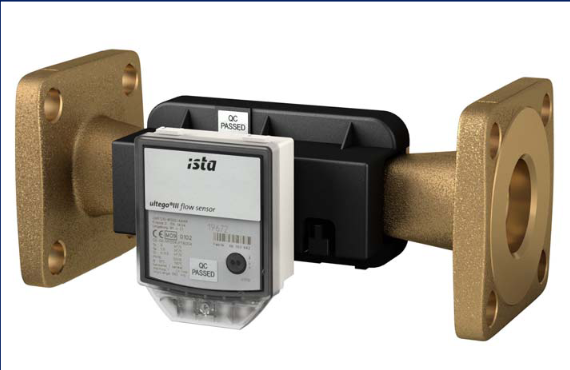 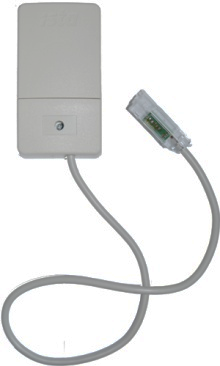 3. Hőmérséklet érzékelő pár
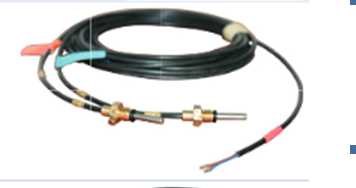 Slide 22
[Speaker Notes: All End devices belonging to the symphonic® sensor net are battery-operated.
Bidirectional communication: All End devices can both send and receive data. In addition to communicating with the communication centre memonic 3 radio net, the End devices can also communicate with each other. This communication must, however, be controlled by the memonic 3 radio net. This is used to configure the radio network (see section "Functional principle" for description).
Pulse module: Foreign devices with a potential-free contact output can be integrated using the pulsonic 3 radio net pulse module; foreign devices with an S0 output using the pulsonic 3 radio net S0 pulse module.
Heat meters: None of the versions of the sensonic II are available with integrated radio connection to the symphonic sensor net. The sensonic II can only be connected to the radio network via the optomodule optosonic 3 radio net. optosonic 3 radio net establishes the connection via the optical interface of the sensonic II.
Electricity meters: The EasyMeter electricity meter is connected to the radio network using the powersonic 3 radio net optomodule.]
A Jövő elkezdődött…Köszönöm a figyelmet!
dr. Uzonyi Zoltán ▪ 2022.
uzonyi.zoltan@ista.hu; www.ista.hu;